(6.b) Value
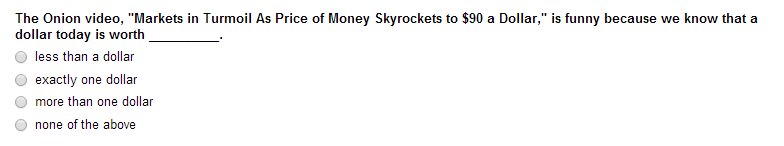 1
(6.b) Value
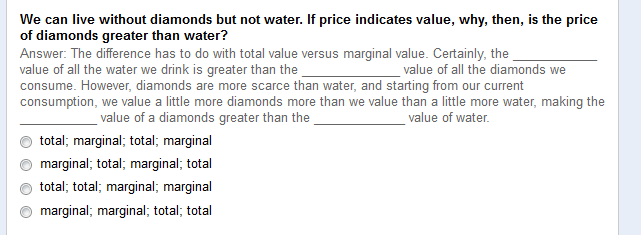 2
(6.b) Value
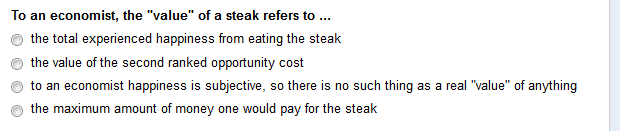 3
(6.b) Value
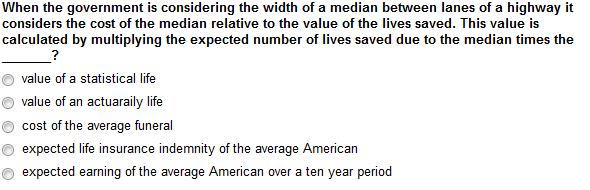 4
(6.b) Value
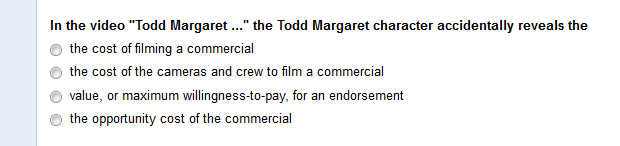 5
(6.b) Value
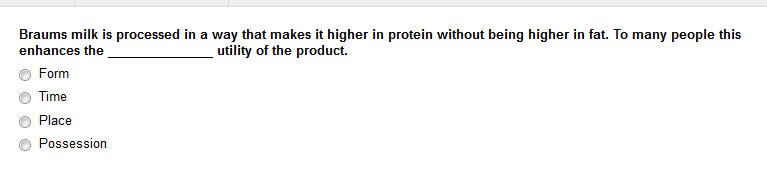 6
(6.b) Value
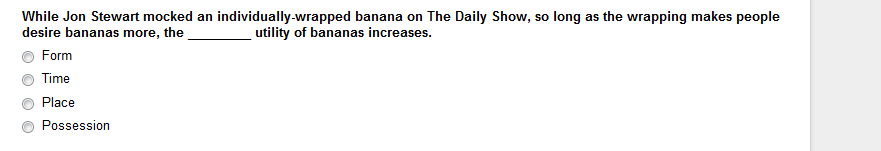 7
(6.b) Value
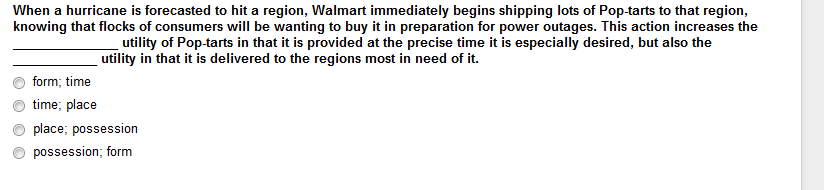 8
(6.b) Value
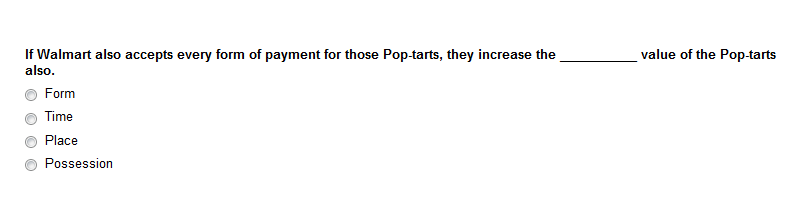 9
(6.b) Value
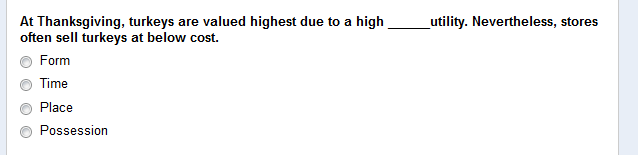 10
(6.b) Value
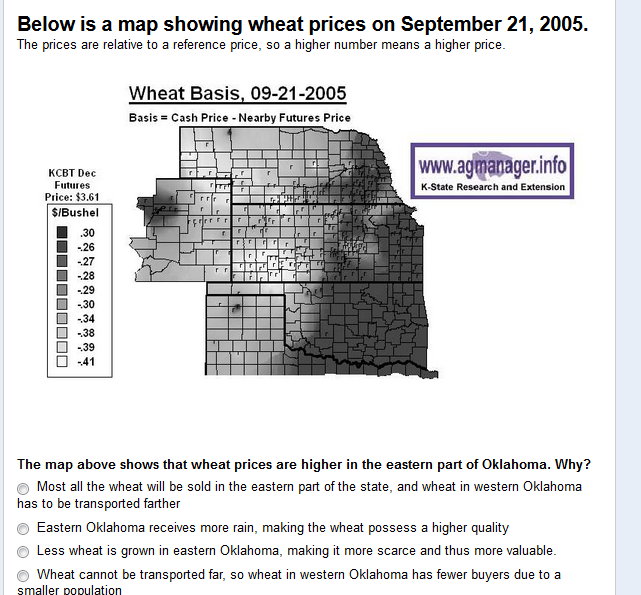 11
(6.b) Value
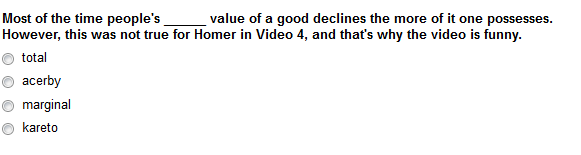 12
(6.b) Value
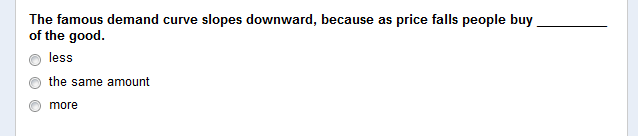 13
(6.b) Value
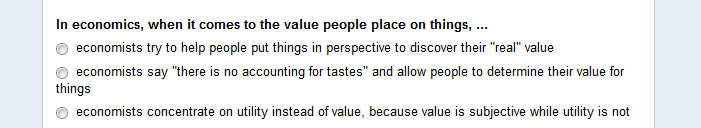 14